Relative and Absolute Dating
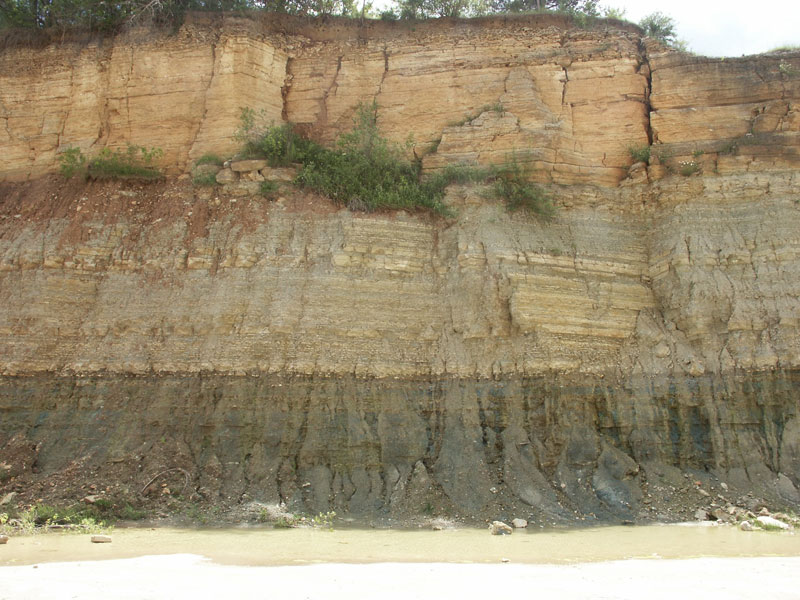 Relative dating
How can your dirty laundry basket show the concept of relative dating?
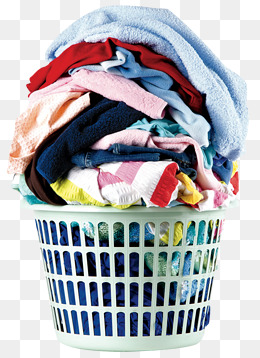 Law of superposition
Aka… the oldest rock layers, and fossils will be found in lower layers than younger fossils
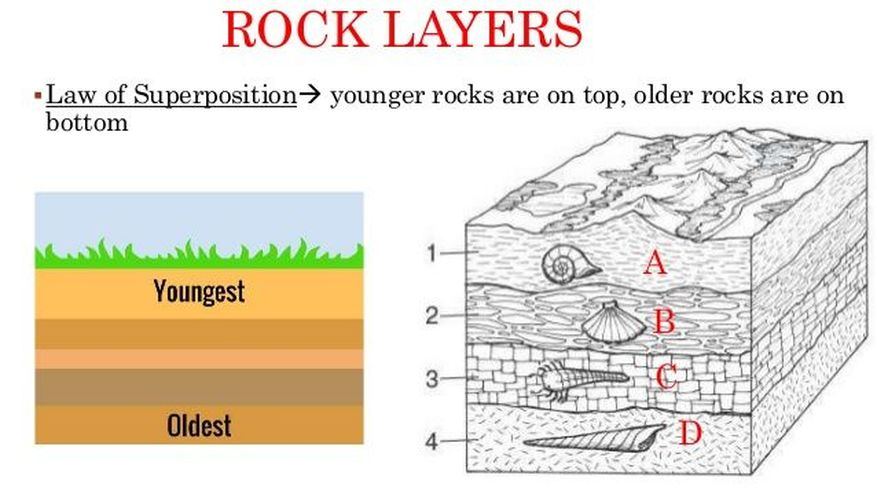 CorrelationCompare the mineral composition and textures of rock layers at different locations
8
7
6
6
5
4
4
2
2
What is true of the fossils found at location 7?
A unique example in our back yards!
The uplifting of the cliff face of the Ridge has the same rock type as where we stand right now. 
Name a place where the fossils will be younger than if a fossil is found at Lake Minnewaska
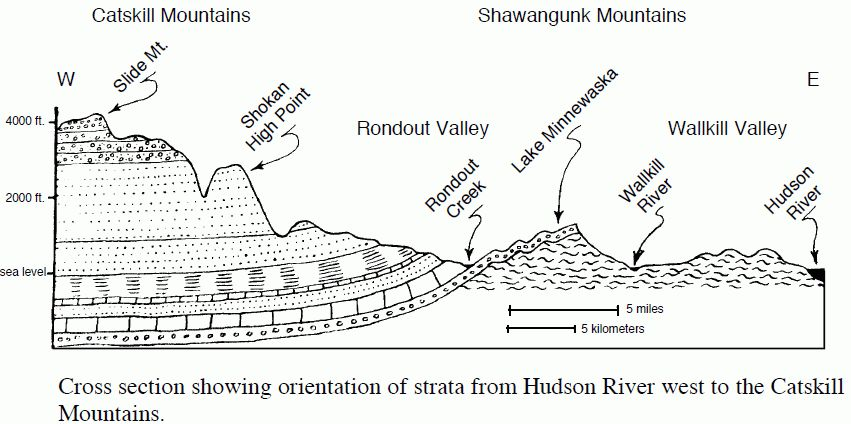 Index fossils
Extinct= No longer found alive
Fossils with a known range of existence
	Can tell us the relative age of those around it…. 
For example a trilobites became extinct about 250 million years ago…
					SOOOO… if they were found in rock 
					layer anything below it would be…..
					Anything above I would be…..
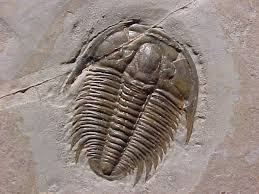 Geologic time scale
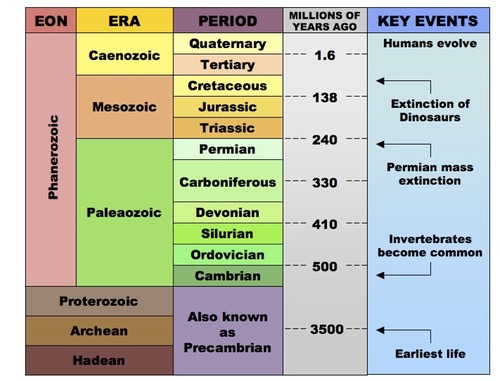 Lab Question
How are you, Columbus, and the dinosaurs BFF’s?
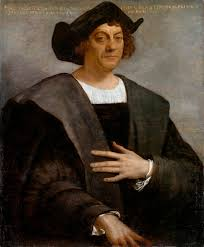 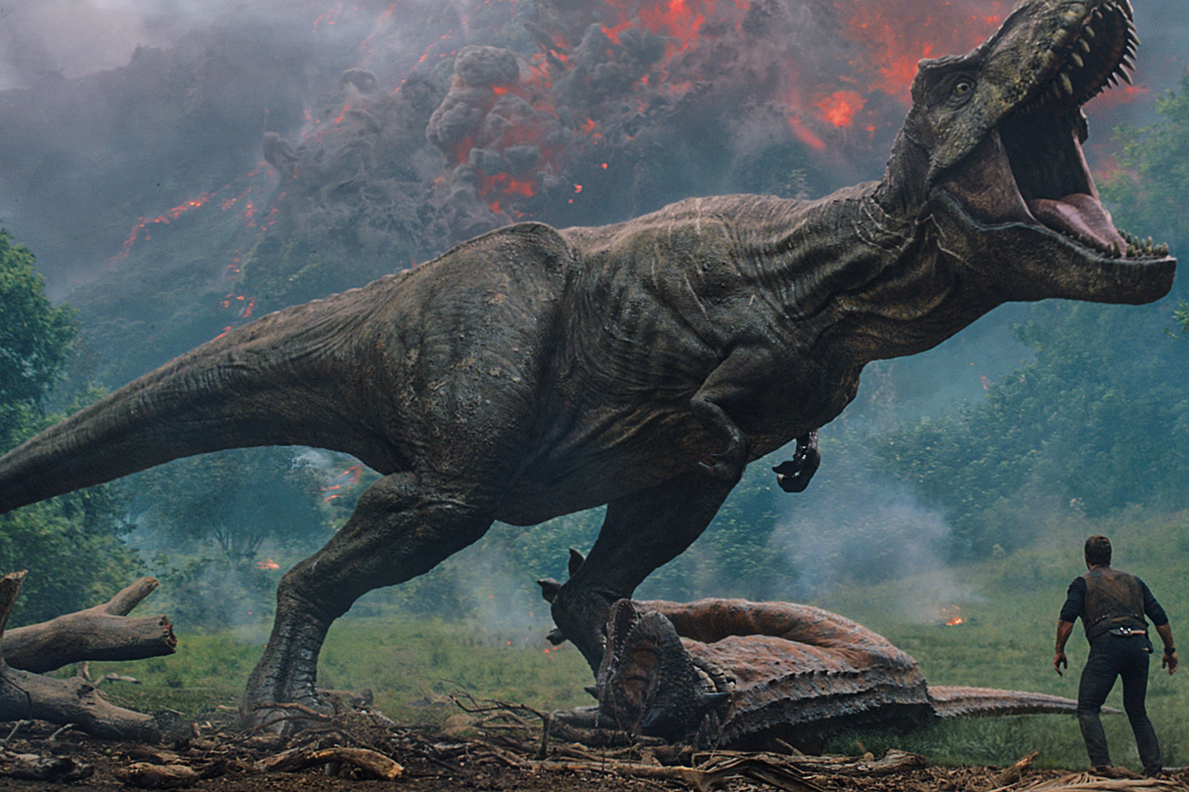 YOU..
In your dreams
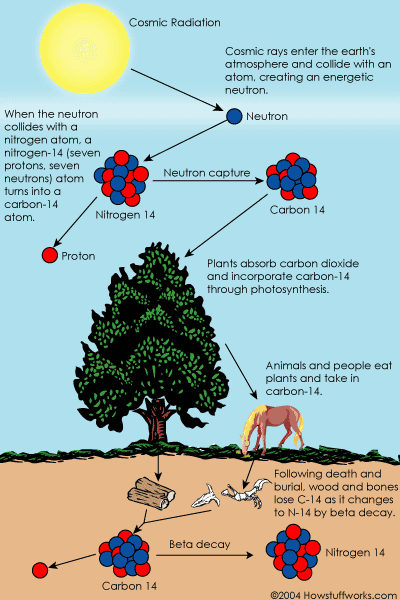 Absolute Dating
Carbon can come in a radioactive form, not harmful to us.
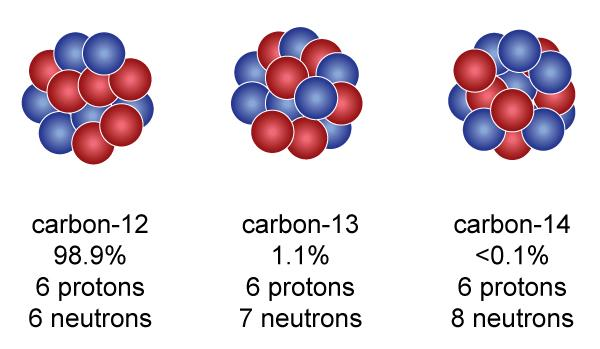 How it works
Its half life.. Or time it takes for half of the atoms to decay into a stable (non-radioactive) isotope of nitrogen-14 
is 5,730 years… Limit is 60,000 years 


When an organism dies the carbon-14 left in its body tissues decays over a period of time, we can see how much percent is left over of the C-14 compared to the N-14, and use math to figure out the age of a specimen
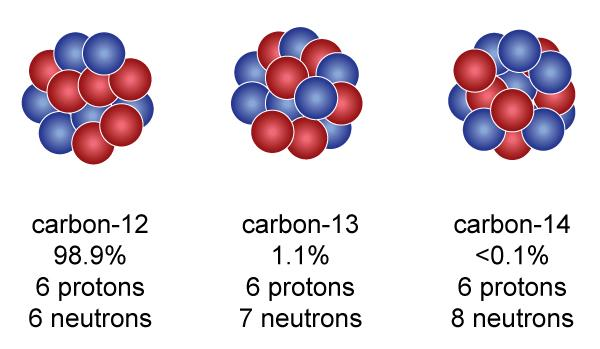 N-14
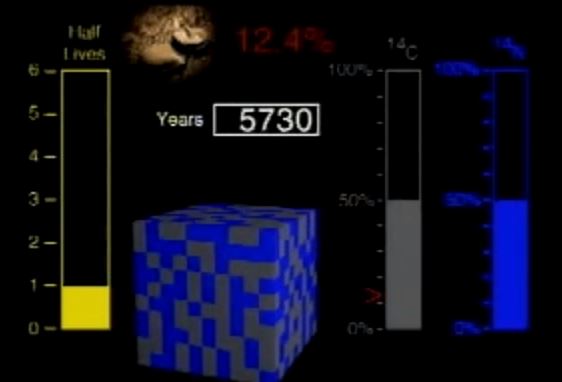 The skittles half life lab
Collect your data quickly
If it has an “s” then the nuclei has NOT DECAYED

Pool it on the board for our class data 
Complete the conclusion questions

Then you may:
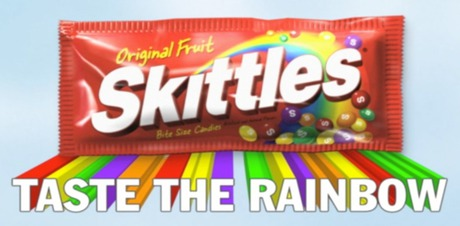